Grieķijas izglītības sistēma.
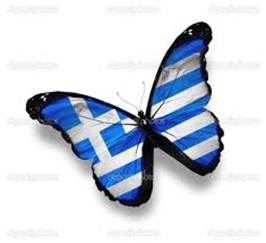 Projekta koordinatore-Līga Bužere
Materiāls sagatavots balstoties uz personiskajiem novērojumiem un Grieķu partneru izstrādāto pārskatu par valsts izglītības sistēmu.
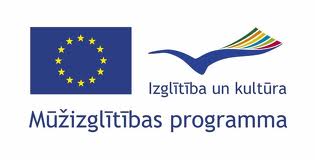 Izglītības posmi.
Pirmsskolas izglītība: obligāta un par brīvu. 2 gadi- no četru līdz piecu  gadu vecumam.
Sākumskola:  obligāta un par brīvu. 6 gadi- no sešu līdz divpadsmit  gadu vecumam.
Pamatskola (Ģimnāzija): obligāta un par brīvu. 3 gadi- no divpadsmit līdz 15 gadu vecumam.
Vidusskola (Licejs): brīvprātīgi un par brīvu.
 3 gadi- no piecpadsmit līdz astoņpadsmit gadu vecumam.
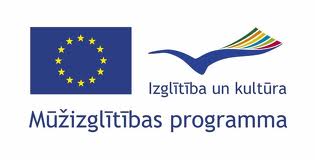 Mācību gada iedalījums
Mācību gada ilgums: 176 dienas.
Mācības sākas 11.septembrī un beidzas 15. jūnijā.
Brīvdienas:  Ziemassvētku brīvdienas decembrī, Lieldienu brīvdienas pavasarī, vasaras brīvlaiks.
Skolotāji atsāk darbu 1. Septembrī.
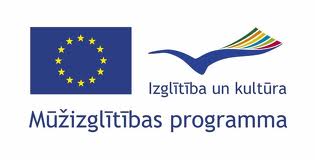 Vērtēšana.
1.,2. Klase aprakstoši. 
3.,4. Klase četri līmeņi- A izcili, B ļoti labi, C labi, D viduvēji.
5.,6. Klase 10 baļļu sistēma.
 Gandrīz nekad netiek lietots vērtējums – vāji.
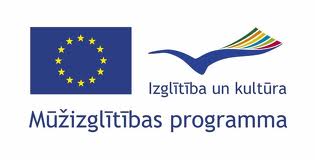 Pārcelšana nākamajā klasē.
Uz nākamo gadu pārceļ automātiski, ja skolēns nav kavējis skolu vairāk par pus gadu.
Katra mācību gada beigās skolēns saņem sertifikātu, kas ļauj mācības turpināt nākamajā klasē.
6. klases beigās saņem sākumskolas beigšanas apliecību, kas ļauj uzsākt mācības ģimnāzijā.
9. klases beigās noslēguma pārbaudījumi. Nenokārtošanas gadījumā atkārtots mācību gads.
Nokārtojot pārbaudījumus var turpināt mācības licejā vai profesionālajā izglītības iestādē.
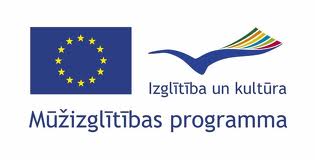 Speciālā izglītība.
Visos izglītības posmos ir speciālās izglītības iestādes bērniem ar īpašām vajadzībām.
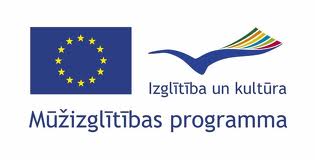 Izglītības iestādes komandas vadība.
Direktors
     Direktora asistents.
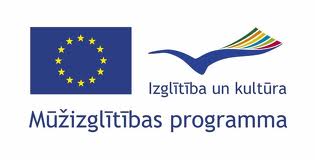 Skolotāju karjera:
Specialitātes: Sākumskolā strādā skolotāji ar speciālu universitātes grādu- sākumskolas skolotājs. Ir arī mūzikas, sporta, IT, svešvalodas skolotāji ar atbilstošo izglītību. 
Skolotāju alga: Grieķijā skolotāji nesaņem vienādu algu. Tā ir atkarīga no ģimenes stāvokļa, sertifikātiem, reģiona. Lauku rajonos skolotāju alga ir lielāka. Ja skolotājs ir neprecēts un strādā liela pilsētā, zemākā  alga ir 1100 eiro. Lauku rajonos, precēts skolotājs ar 2 bērniem saņem ne mazāk, kā 1350 eiro.
Ik pēc 2 gadiem ir 20 eiro liels algas pielikums par darba stāžu.
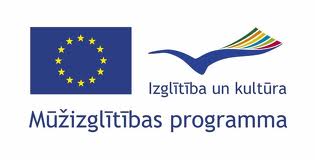 Direktoru karjera
Par direktoru kļūst:
Konkursa kārtībā, pārrunu rezultātā.
Pedagoģiskā darba stāžam jābūt ne mazākam par 12 gadiem.  Jābūt speciāliem sertifikātiem, svešvalodu prasmju apliecinājumiem, maģistra grādam. Jo vairāk kvalifikāciju, jo vairāk punktus iegūst. 
Direktoru alga: Arī tā ir atkarīga no ģimenes stāvokļa un reģiona. Nomales skolā strādājošs, precēts direktors ar 2 bērniem saņem 1800 eiro.
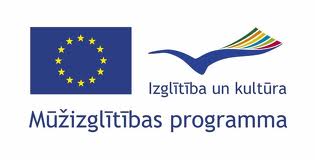 Mācību dienas kārtība:
Skolas ir atvērtas no 7 rītā līdz 4 pēcpusdienā. Dažādām klašu grupām skolas dienas garums ir atšķirīgs. 1. Klase- līdz 12:30. 6.klase līdz 14:00. 
Pēc mācību stundām skolēni var palikt skolā, lai pildītu mājasdarbus, vai piedalītos ārpusklases aktivitātēs.
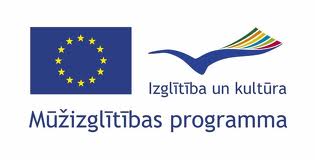 Ēdienreizes:
Skolēni, kuri paliek skolā pēc  14iem, ņem līdzi ēdienu no mājām.
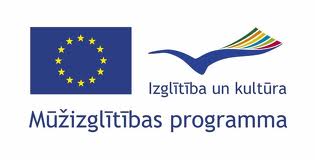 Skolēnu skaits klasē.
Līdz 25 skolēniem.
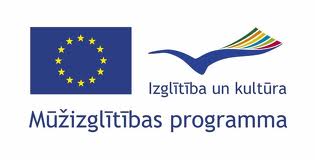 Sadarbība ar vecākiem.
Skolā darbojas vecāku padome.
Ikdienā vecāki pavada skolēnus līdz skolas vārtiem.
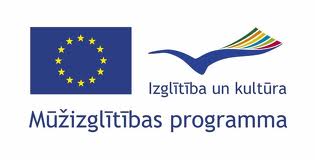 Būtiskākās atšķirības.
Vēsturi un informātiku skolēni apgūst no 1. klases.
Kristīgā mācība 2 reizes nedēļā  no 3. -6. klasei. 
    Tā ir obligāta.
 Vājš tehnoloģiskais aprīkojums.
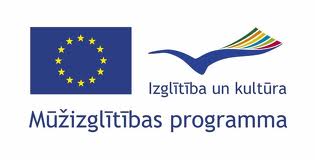 Paldies par uzmanību!
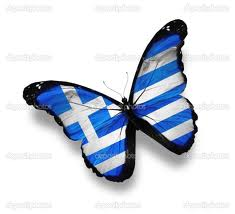 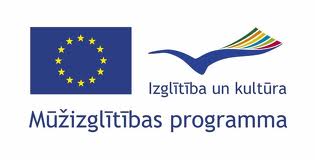